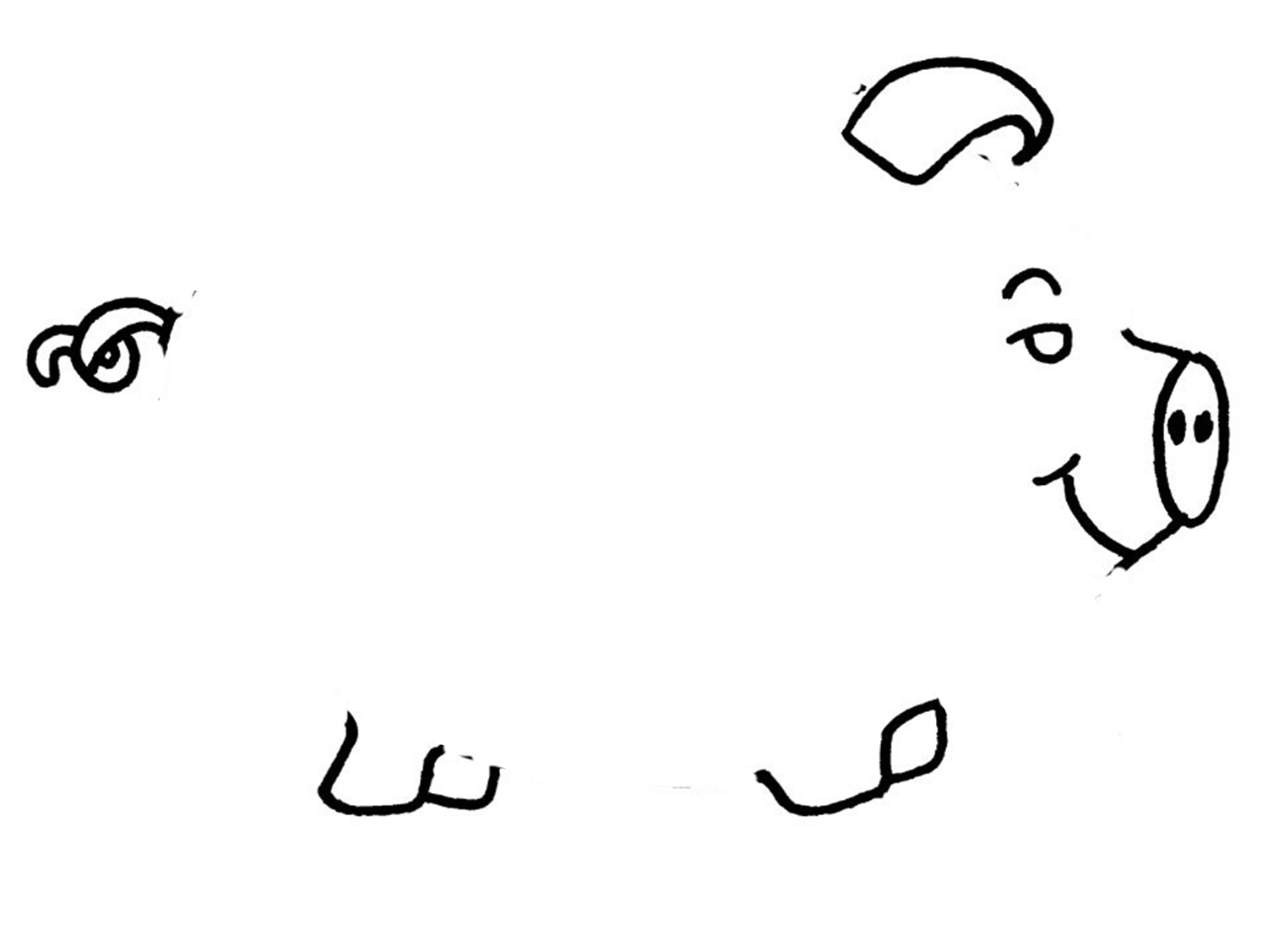 6
7
4
5
8
3
2
9
1
1O
2O
19
18
11
17
12
16
13
15
14